Year 9 Options & Curriculum Information Session
Mr Mitchell
Mrs Salmon
Aims of this information session
The ‘core’
curriculum
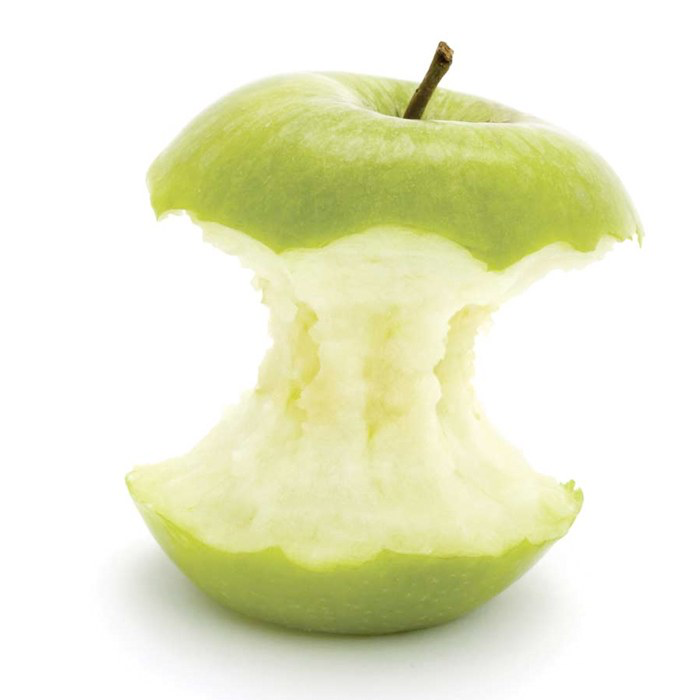 Year 10 ‘core’ curriculum
In Year 10 all students will study the following:

English Language and English Literature (4)
Mathematics (4)
Religious Education (2) 
Combined Science (4) / Separate Sciences (6)
Core PE (1)
PSHE Tutorial (1)

Plus additional subjects…
[Speaker Notes: S]
Year 10 ‘core’ curriculum
Vast majority of students will study at least one of History or Geography and a Language (Spanish).

Plus, an additional two or three subjects of their choosing.
Option Pathways
Pathway S = EBacc (with MFL & Separate Sciences)

Pathway T = EBacc (with MFL & Combined Science)

Pathway R = EBacc (without MFL)

Personalised pathway

These pathways are based upon a number of factors (KS2 data and Year 9 current progress in all subjects)
Possible option subjects
Art									Geography	
Business Studies				Health & Social Care
Computer Scienceⱡ			History
Digital IT							Music
Drama							Physical Education
Engineeringⱡ 					Product Design/
Food Prep. & Nutrition		Construction*
French					 		Textiles
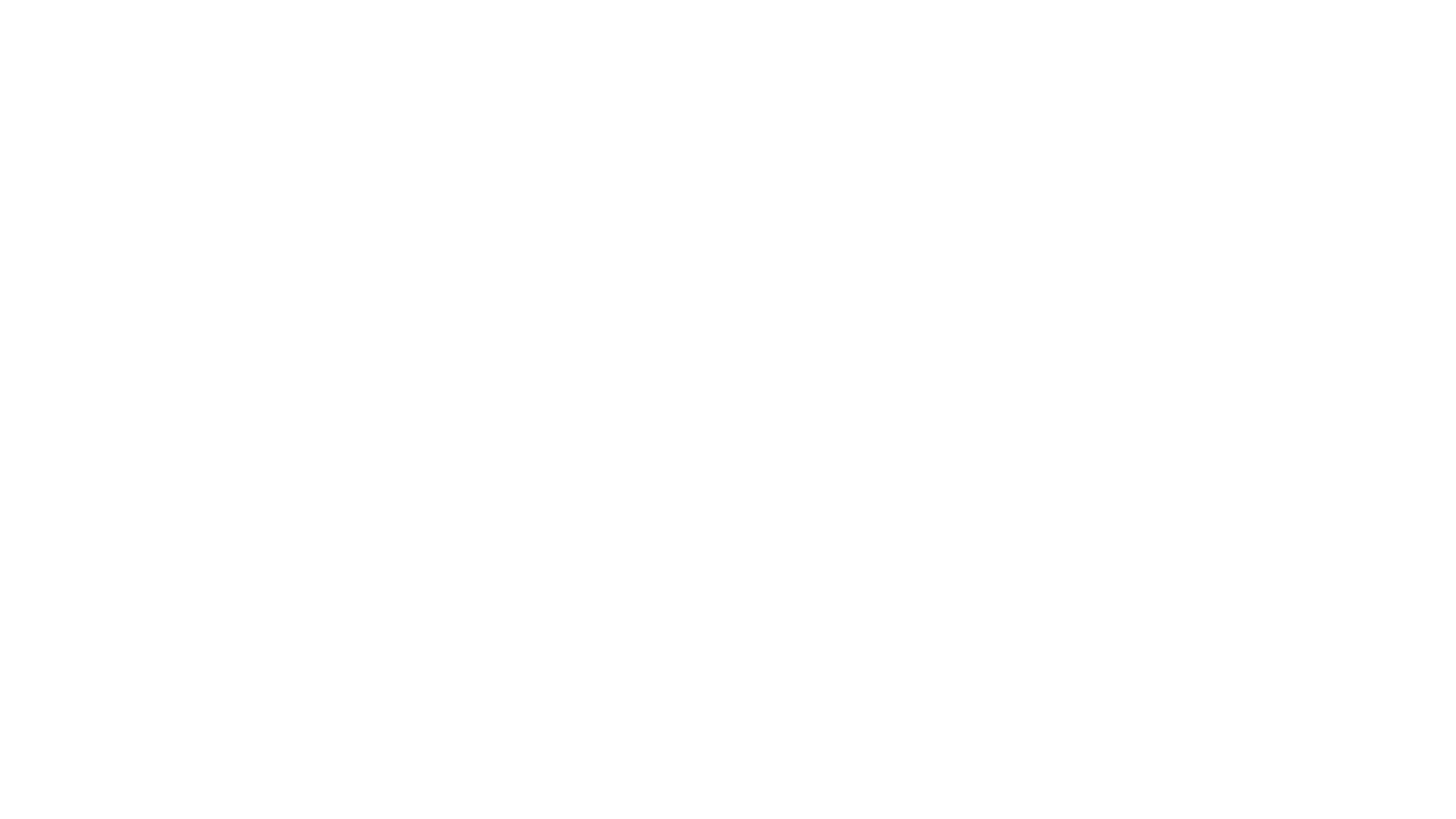 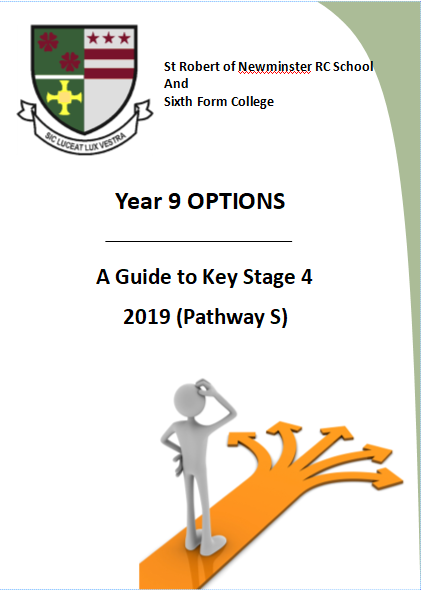 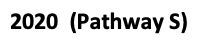 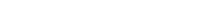 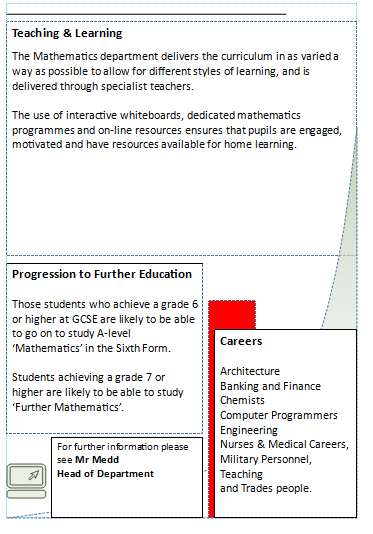 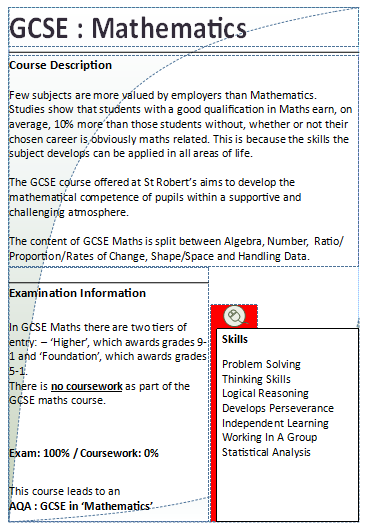 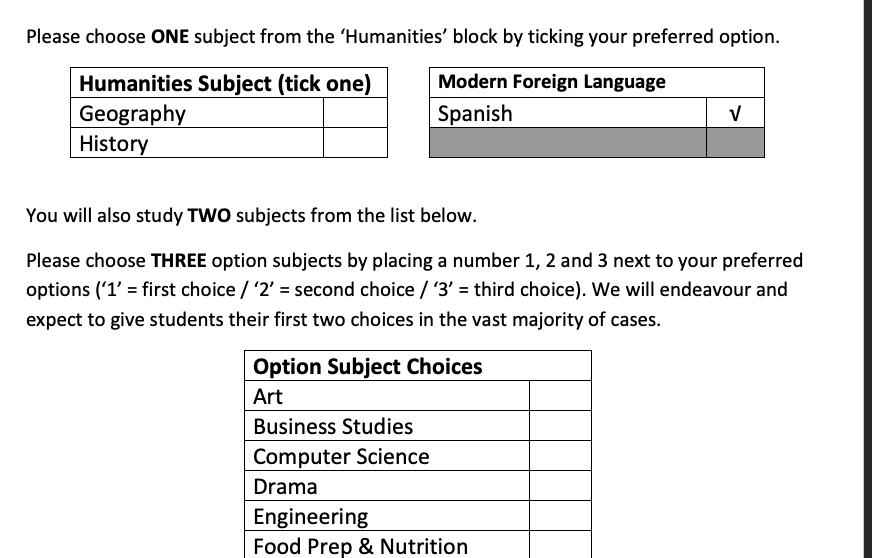 Helping your child pick options!
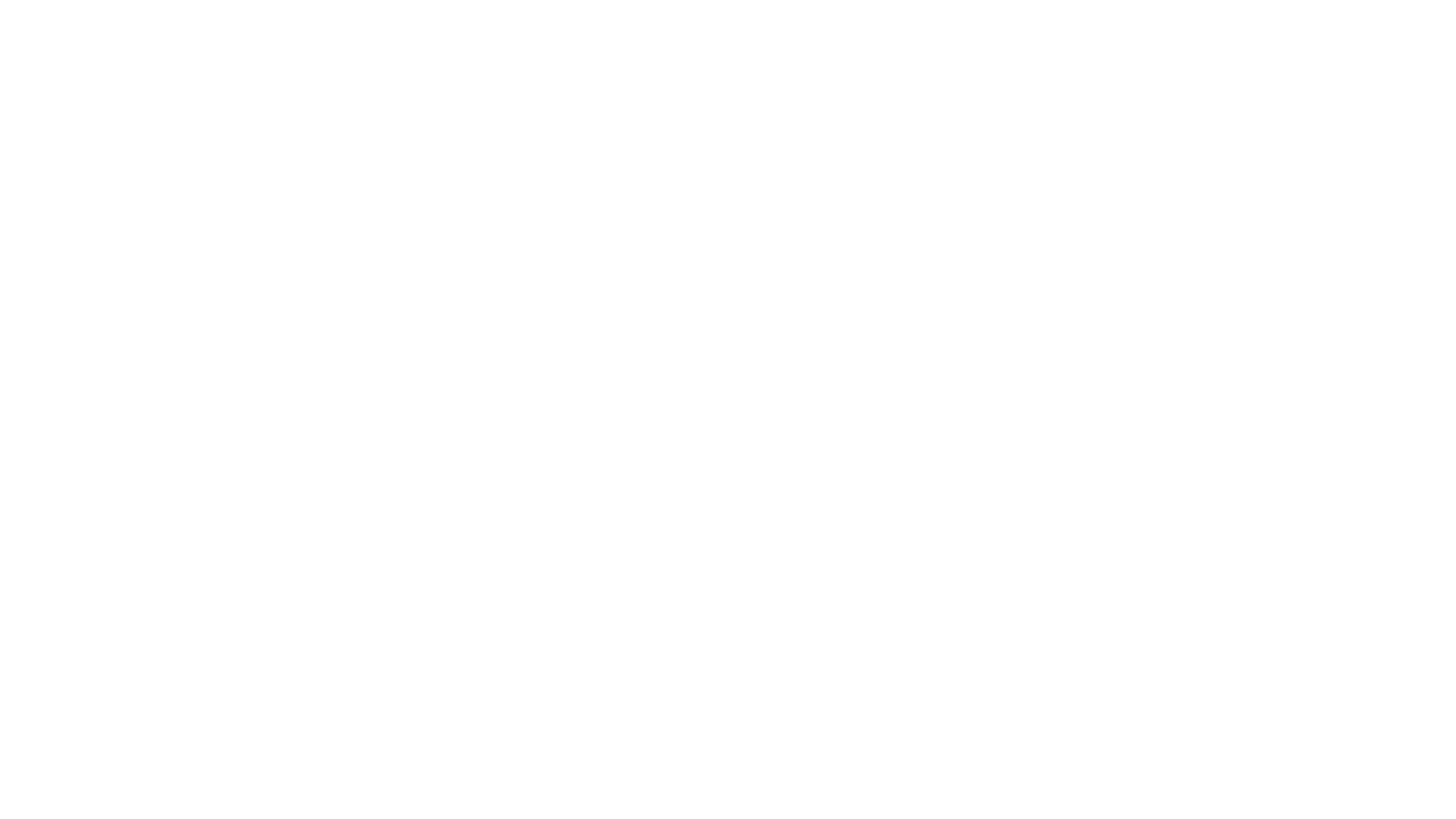 Careers Advice & Guidance
www.u-explore.com


University & College Admissions Service (UCAS)
www.ucas.co.uk
Useful websites
Option Process Timeline
Feb 13th 		Parent/Carer option information

Feb 27th 		Year 9 option information assembly 

Early March	Issue option booklet & pathway forms

Mar 11th	 	Year 9 Parent/Carer evening

Mar 20th 		Final choices submitted

After Easter	Confirmation of option choices
Aims of this information session
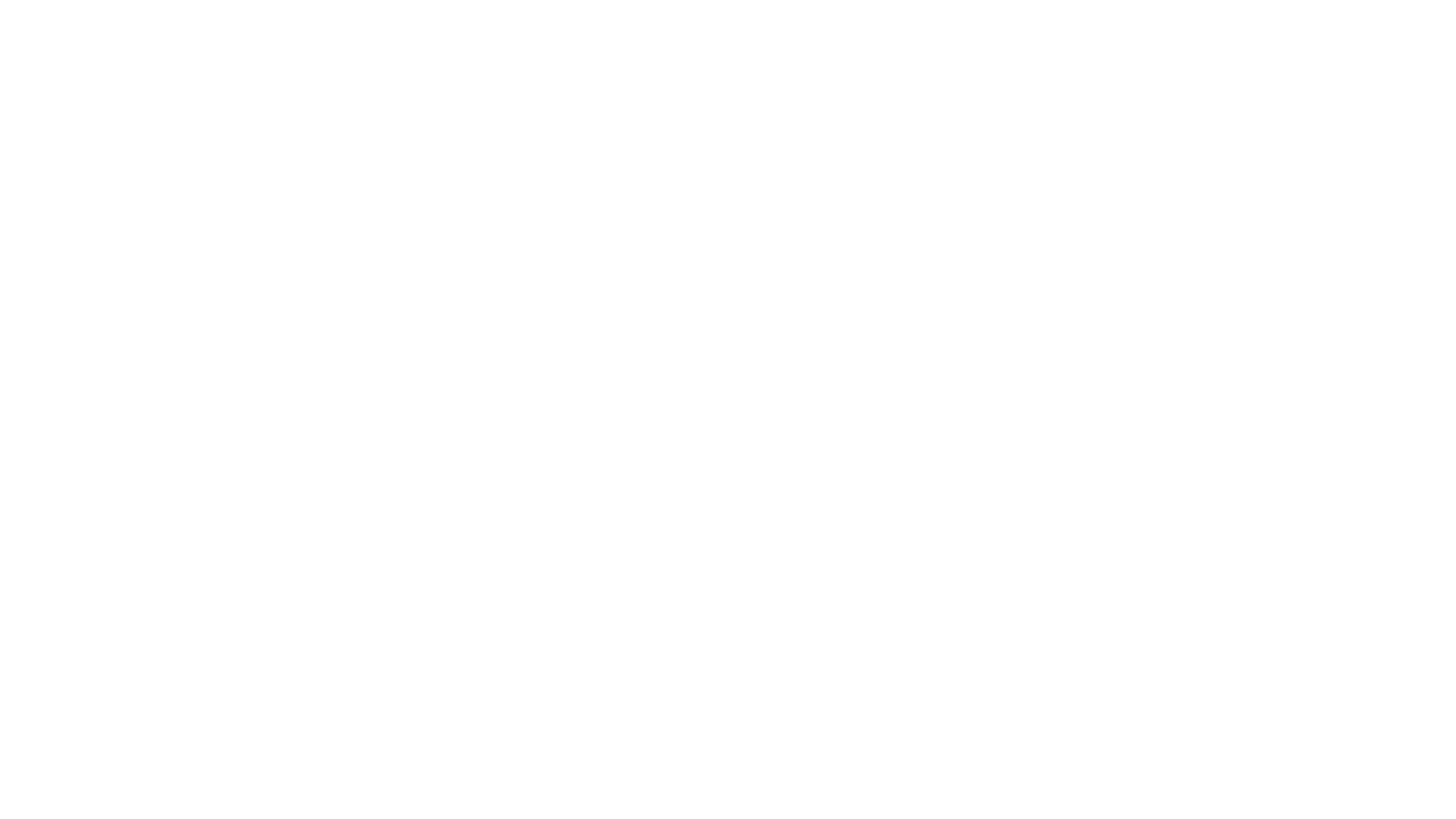 Key staff to discuss option choices:

Mr Mitchell (Senior Teacher: Options advice)

Mrs Salmon (Senior Assistant Headteacher: Options advice) 

Mr Green (Assistant Headteacher: Vocational & Work Related Learning Co-ordinator)

Mrs Hurst (SENDCO)